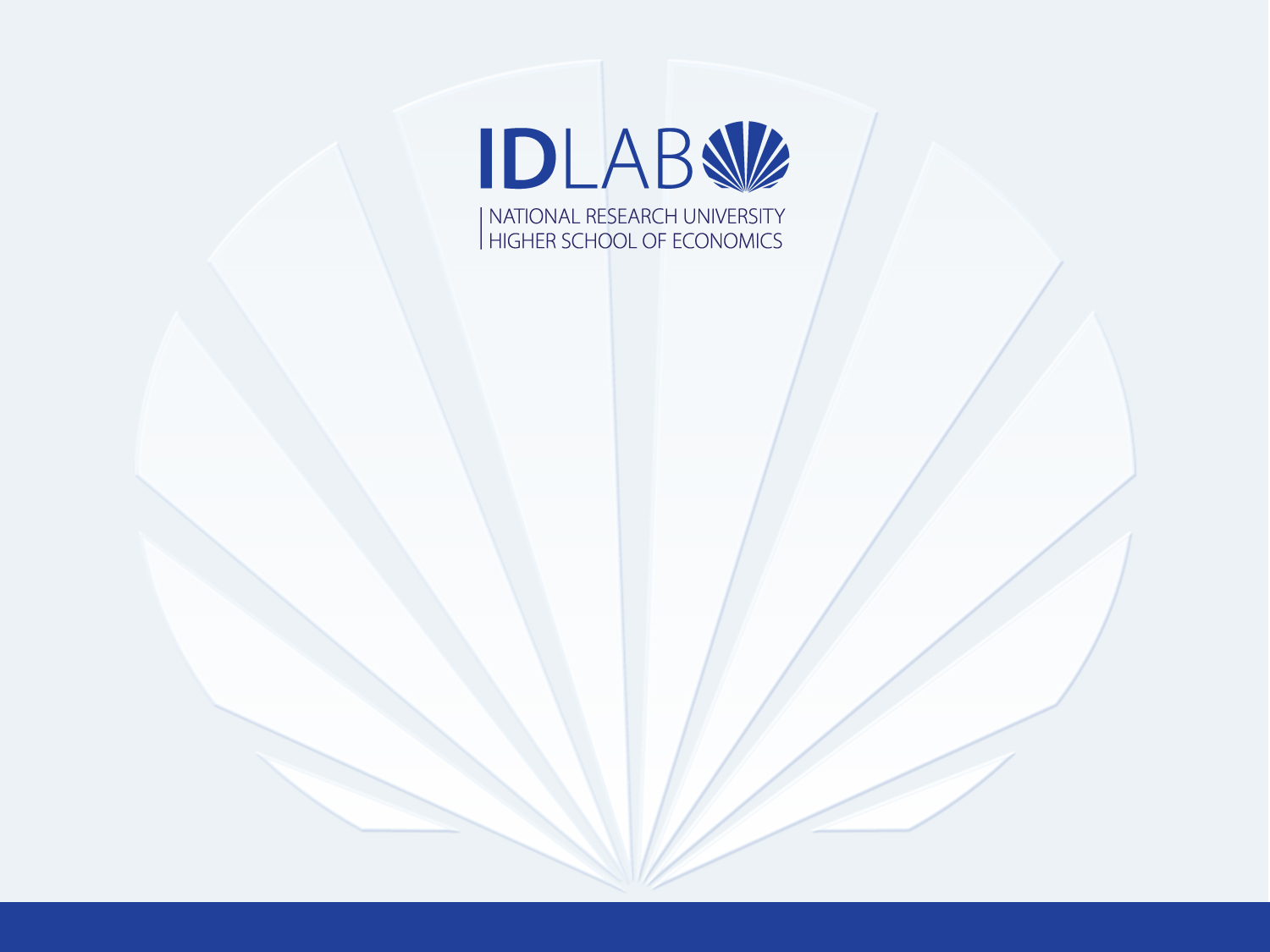 The Influence of Intellectual Capital on Corporate Performance: Evidence from European Companies over the period 2004-2014
PhD Mariia Molodchik
mmolodchik@hse.ru
11.11.2016
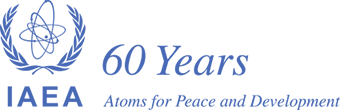 1
Information models
Codes
Documentation
Simulators
Databases
We manage knowledge over full life-cycle of nuclear technology
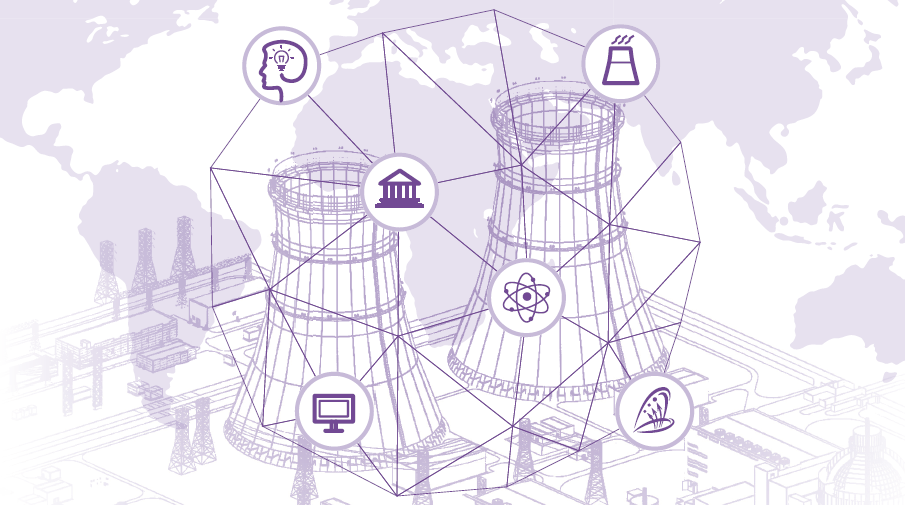 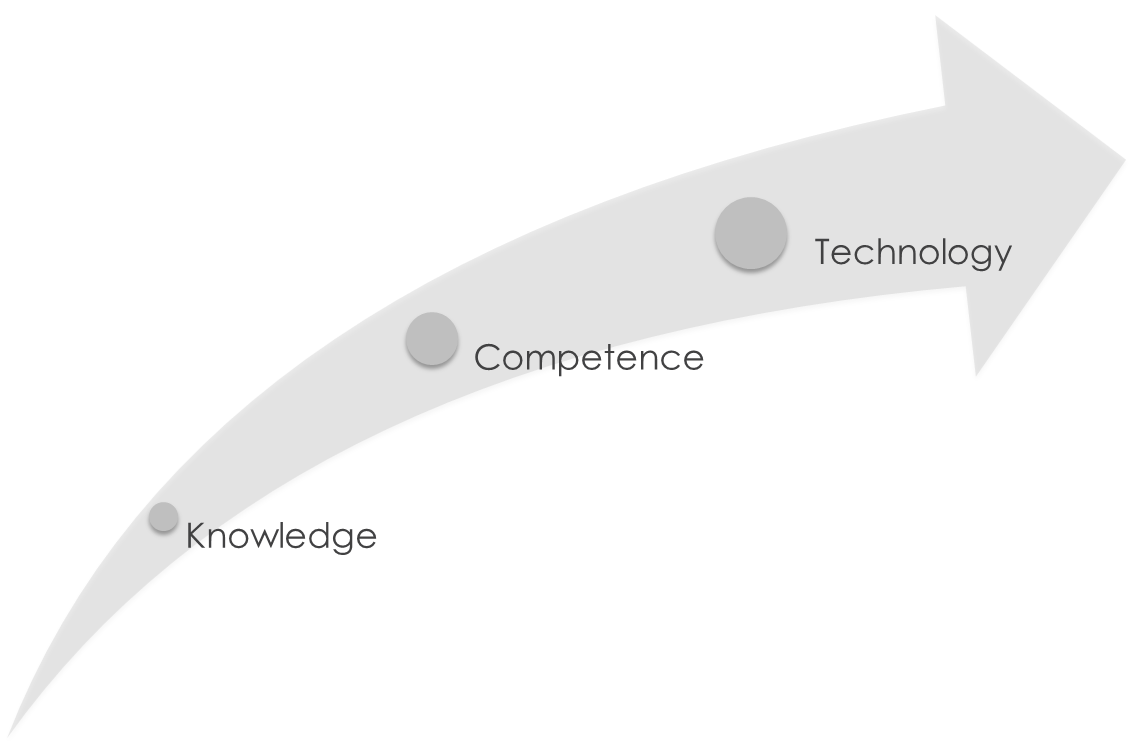 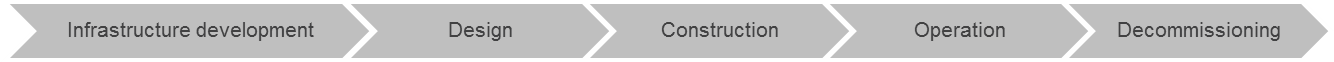 2
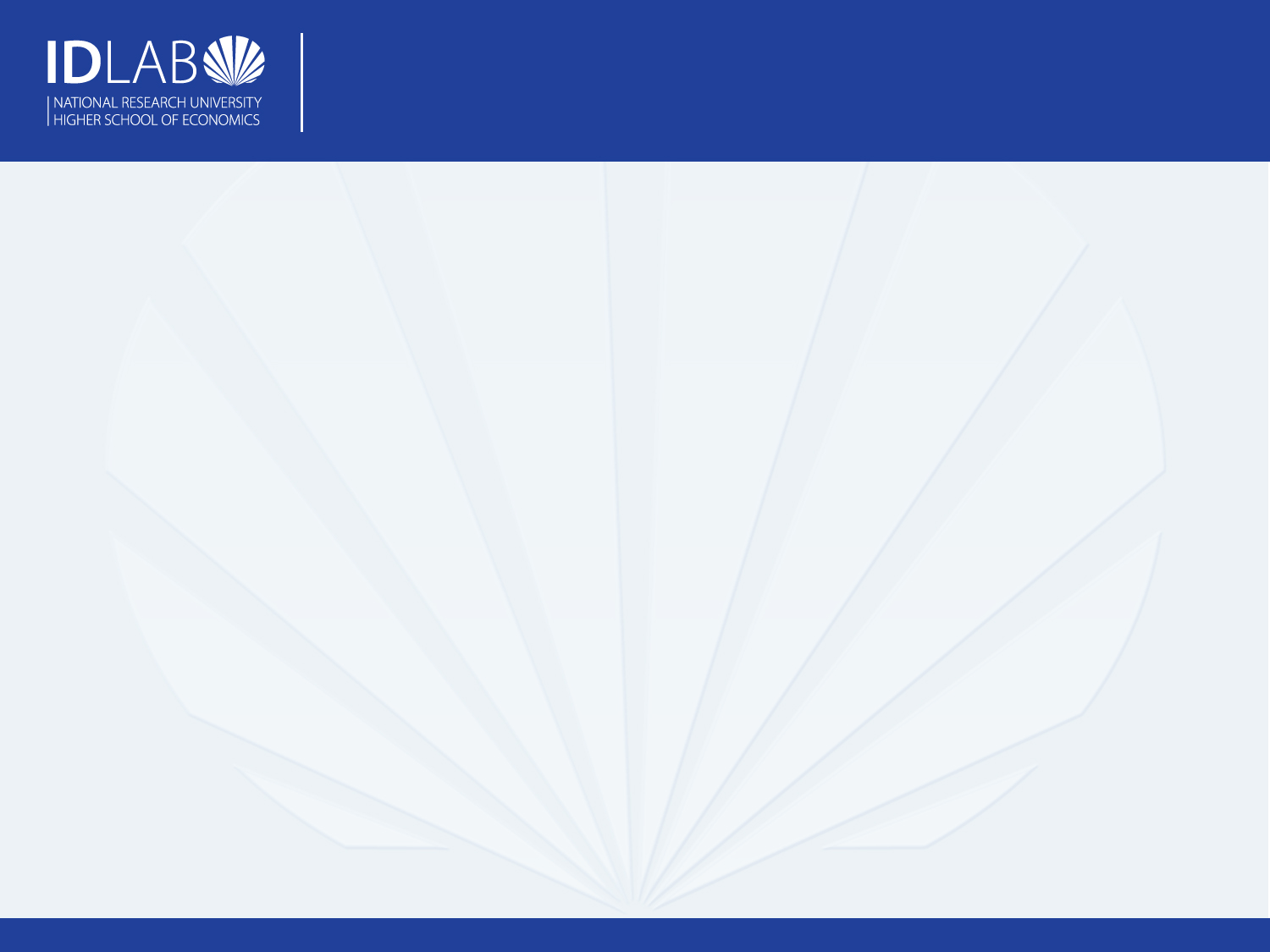 International Laboratory of Intangible Driven Economy
IDLAB explores intangible-driven strategic behavior of companies in the new economy and implements networking technologies to develop a geographically and topically distributed research center with three cores.
3
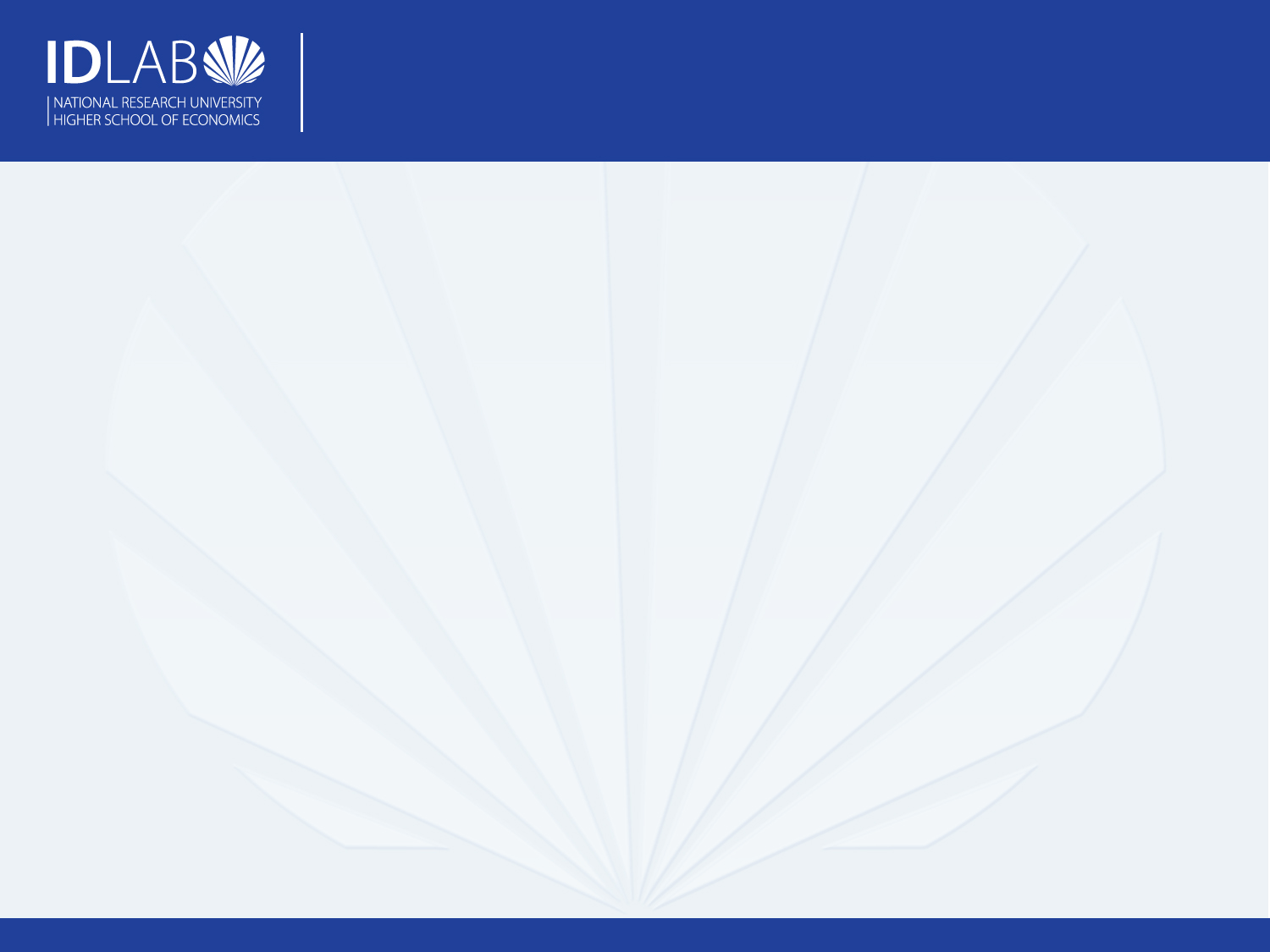 Research questions
Do intellectual resources have impact on company performance? 

Do companies have intangible-intensive profile? 

Does intangible-intensive profile allow to outperform generic strategy?
4
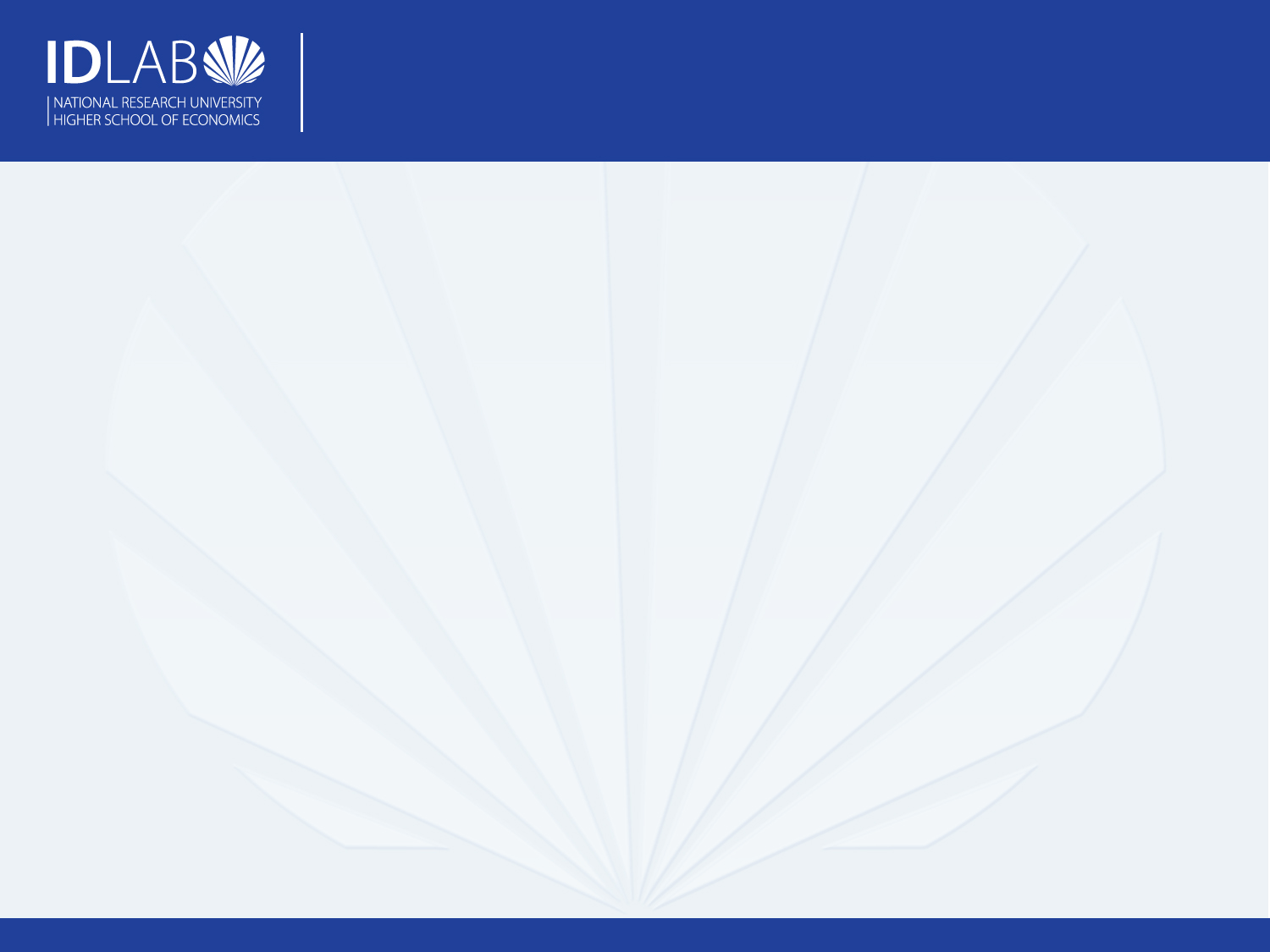 Database
5
How we How we measured intellectual resources?  intellectual resource?
HUMAN CAPITAL
STRUCTURAL CAPITAL
RELATIONAL CAPITAL
Molodchik, M. A.; Shakina E. A.; Barajas A. (2014) "Metrics for the elements of Intellectual Capital in and economy driven by knowledge", Journal of Intellectual Capital, Vol. 15, No. 2, pp. 206-226.
6
How we tested hypotheses?
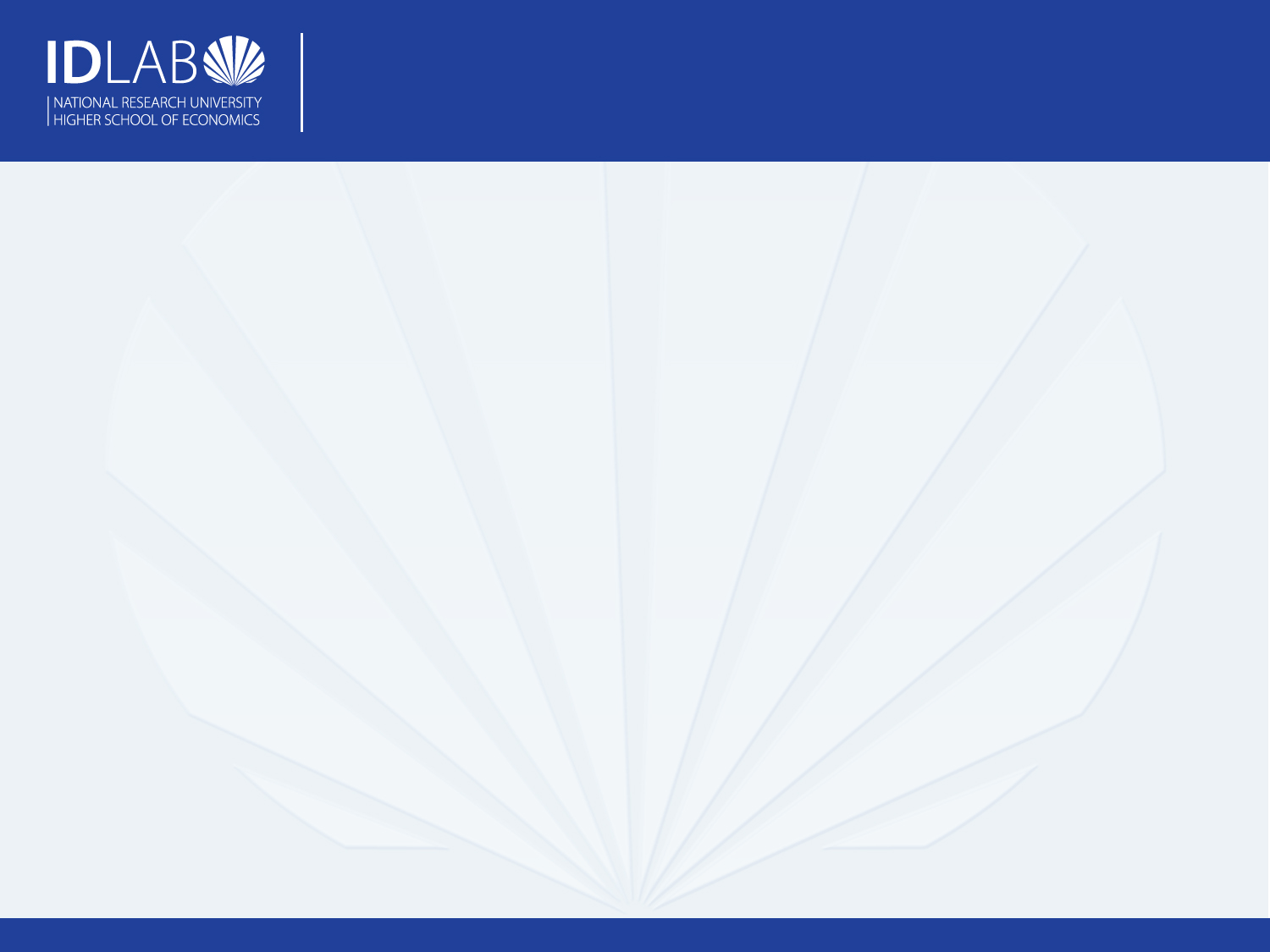 Software: Stata 13

Econometric techniques: principal component analysis, structural equation modelling, 3 stage least square  

Econometric specification:
Market value added = f(Economic Value Added, Intangibles, Control variables)
Economic Value Added = f(Intangibles, Control variables)
7
2009
Results: managers prone to accumulate the resources that are positively recognized by investors
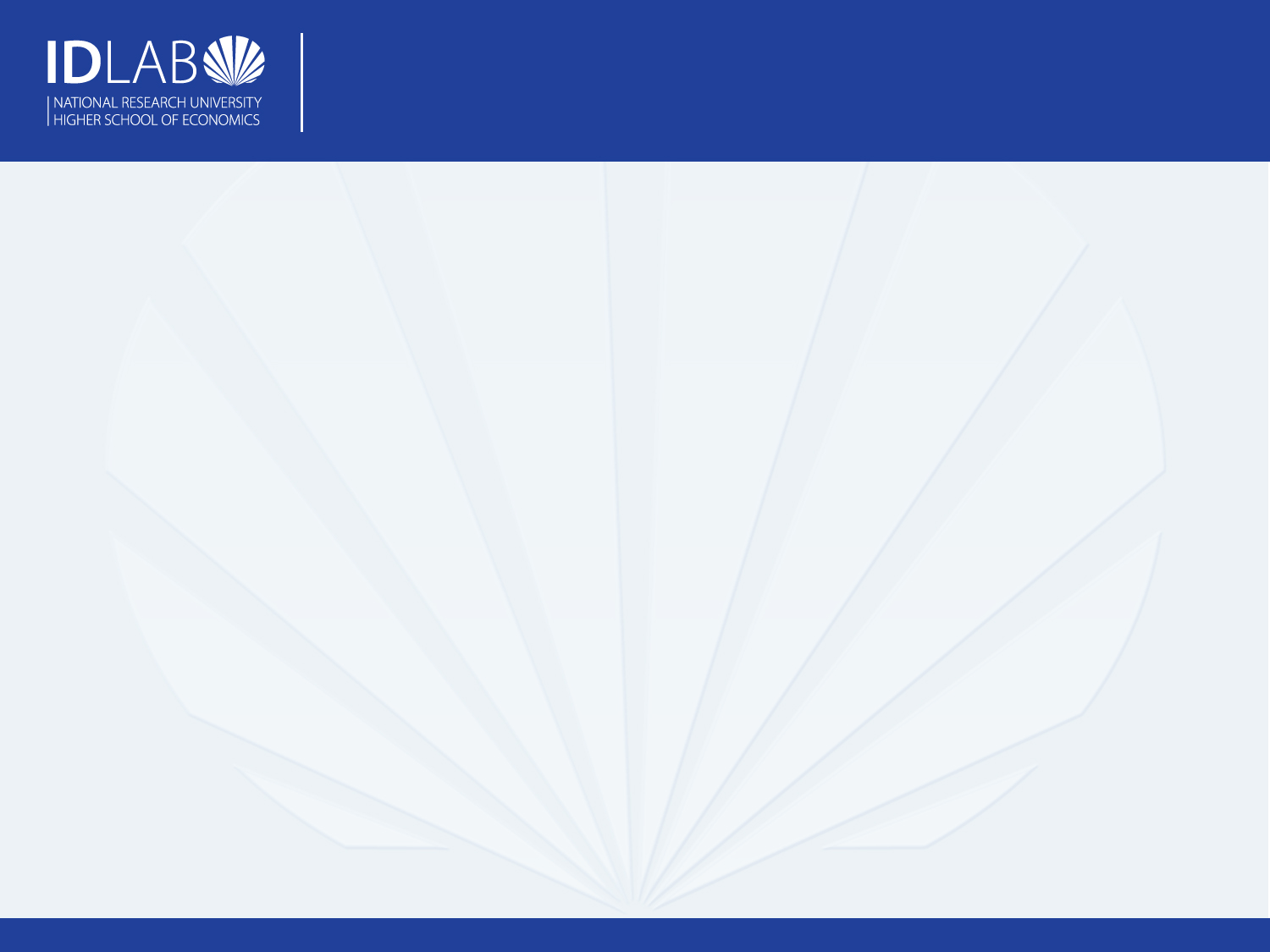 Sig. positive
2008
Sig. negative
Not significant
MARKET VALUE ADDED
ECONOMIC VALUE ADDED
Human Resource Cap.
Innovation Capabilities
Customer Loyalty
Int. Process
Capabilities
Networking Capabilities
Shakina A.; Barajas A.; Molodchik, M. (2017) “Endogenous value creation", Management Research Review, forthcoming.
8
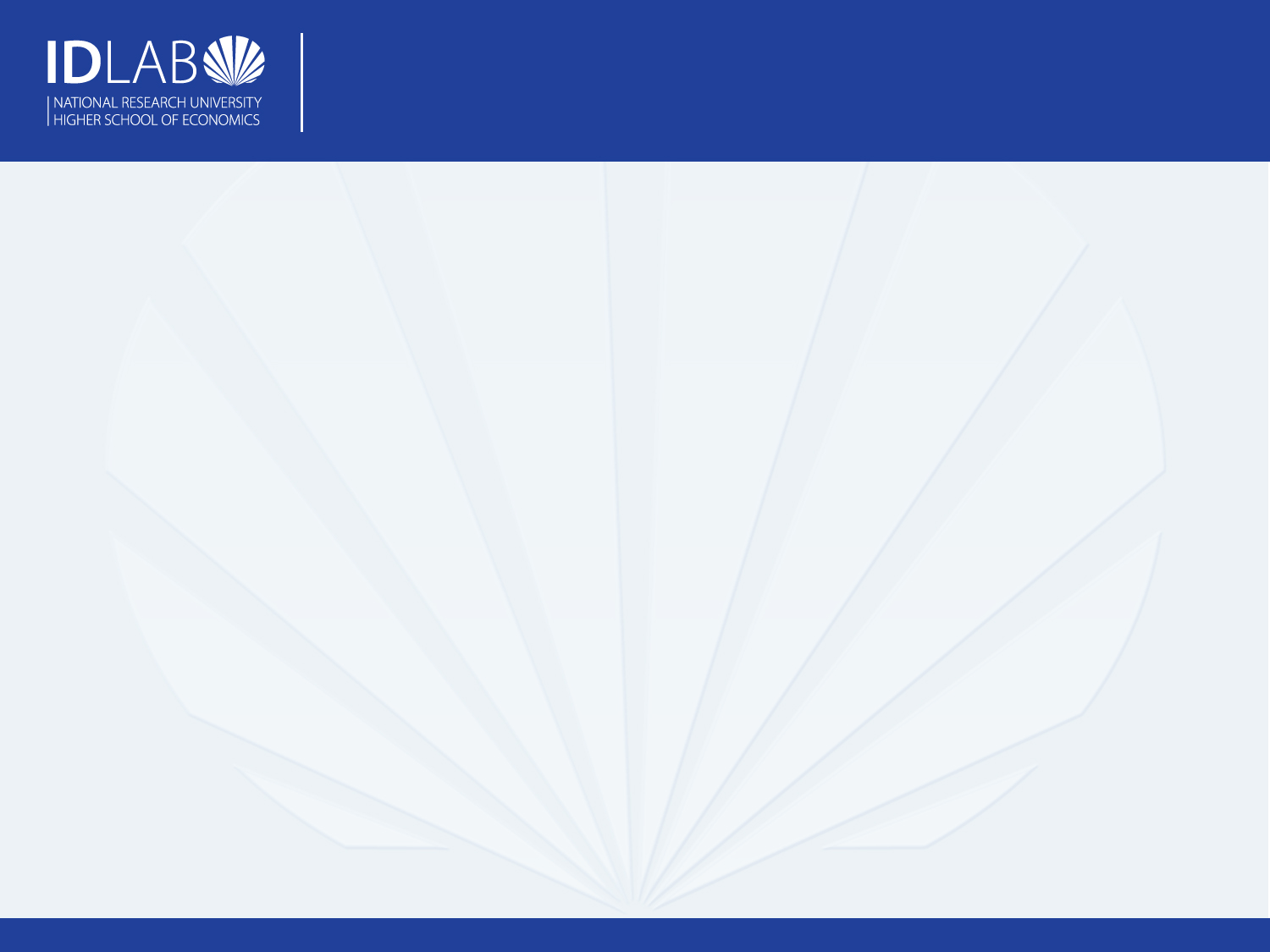 Results: 2 intangible-intensive profiles are revealed
MANAGEMENT CAPABILITIES
INNOVATION CAPABILITIES
HUMAN RESOURCE CAPABILITIES
INNOVATIVE PROFILE (35%)
CONSERVATIVE PROFILE (37%)
CUSTOMER LOYALTY
INTERNAL PROCESS CAPABILITIES
NETWORKING CAPABILITIES
Shakina A.; Barajas A. (2015) “Intangible intensive profile of a company: the key to outperforming", Journal of Intellectual Capital, Vol.16, Iss.4, pp.721-741 .
9
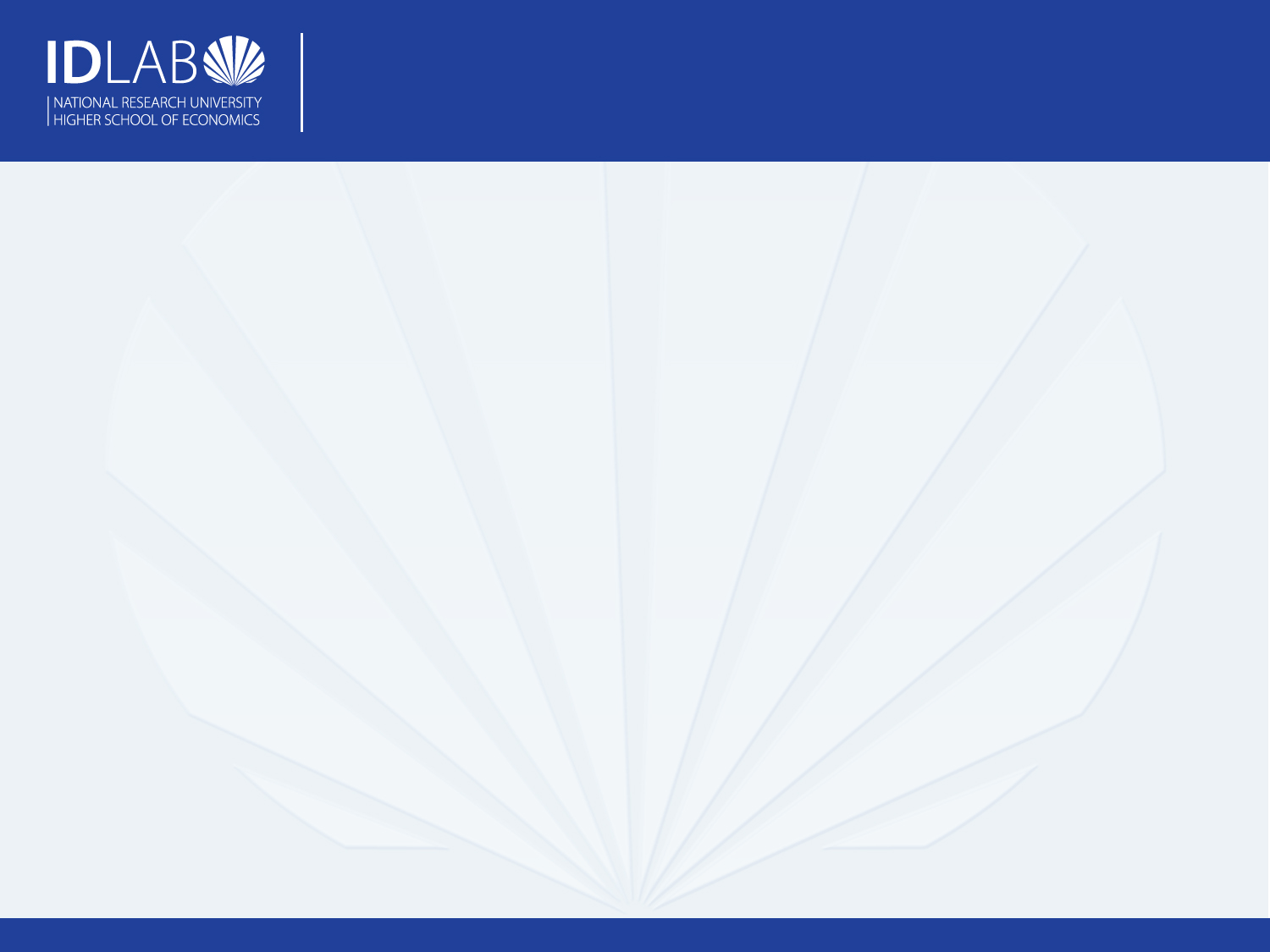 Distribution of companies in 3 profiles
(100 quantiles of Market Value Added)
Mean value
Shakina A.; Barajas A. (2016) “Intangible intensive profile of companies: Protection during the economic crisis 2008-2009", Journal of Intellectual Capital, Vol. Iss.4, pp.1469-1930 .
10
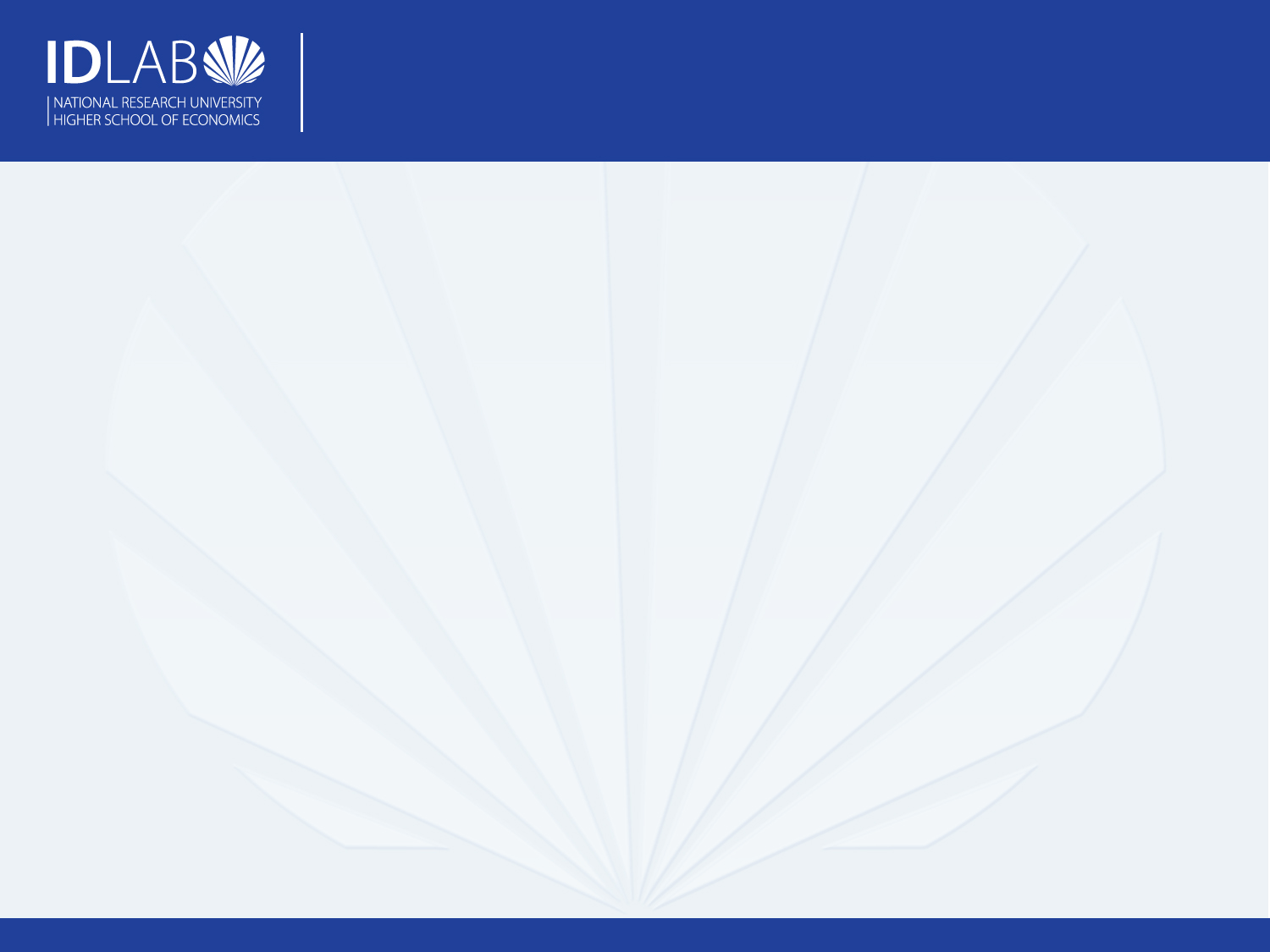 Distribution of companies in 3 profiles
(100 quantiles of Economic Value Added)
Mean value
11
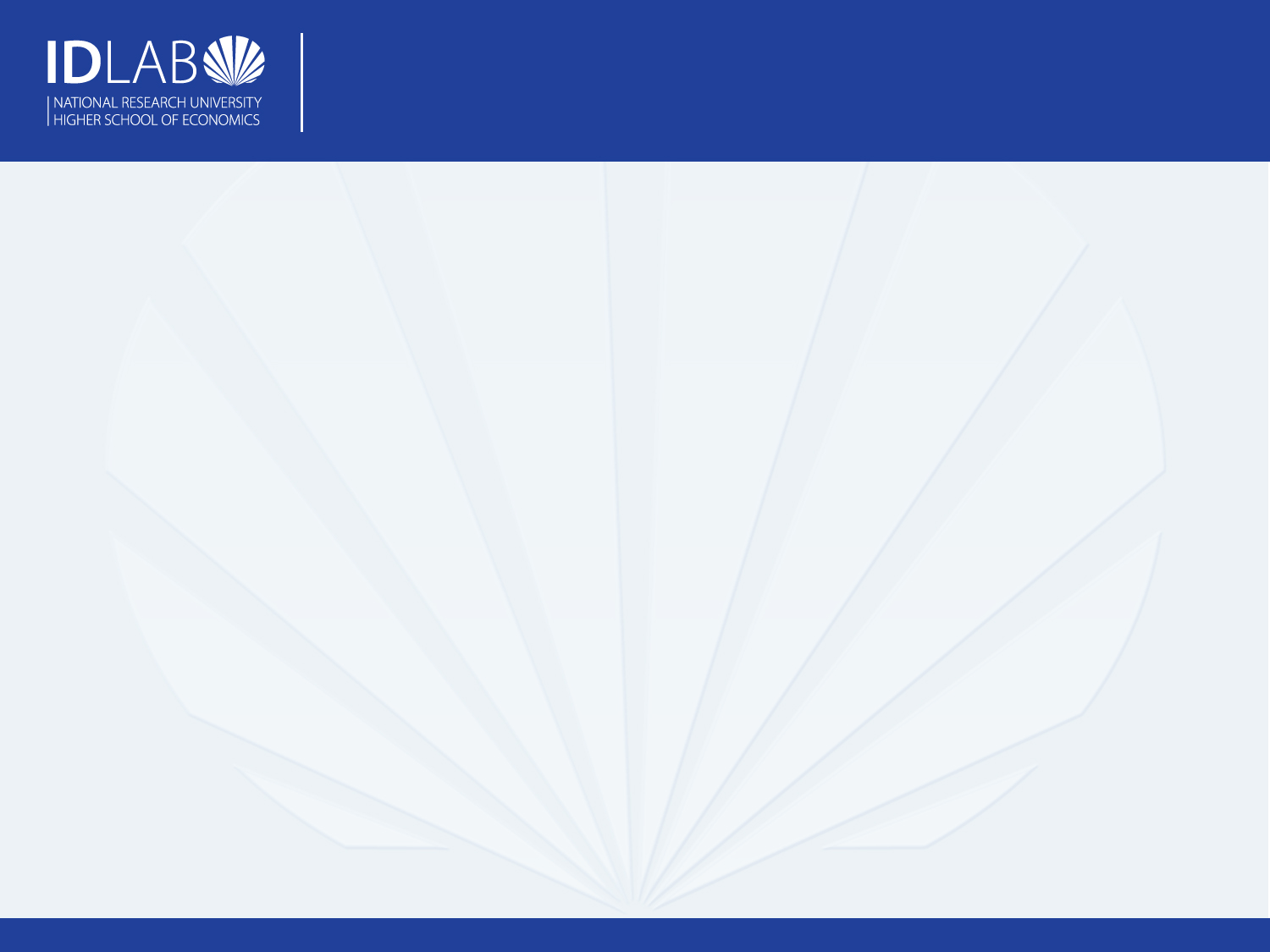 IDLAB for practitioners: IAS MIRC
Information-analytical system «Monitor of Intangible Resources of Companies» is an open web-source that provides users with information on quantity, quality and efficiency of the intangible resources of public companies and encourages companies to greater disclosure and transparency.
12
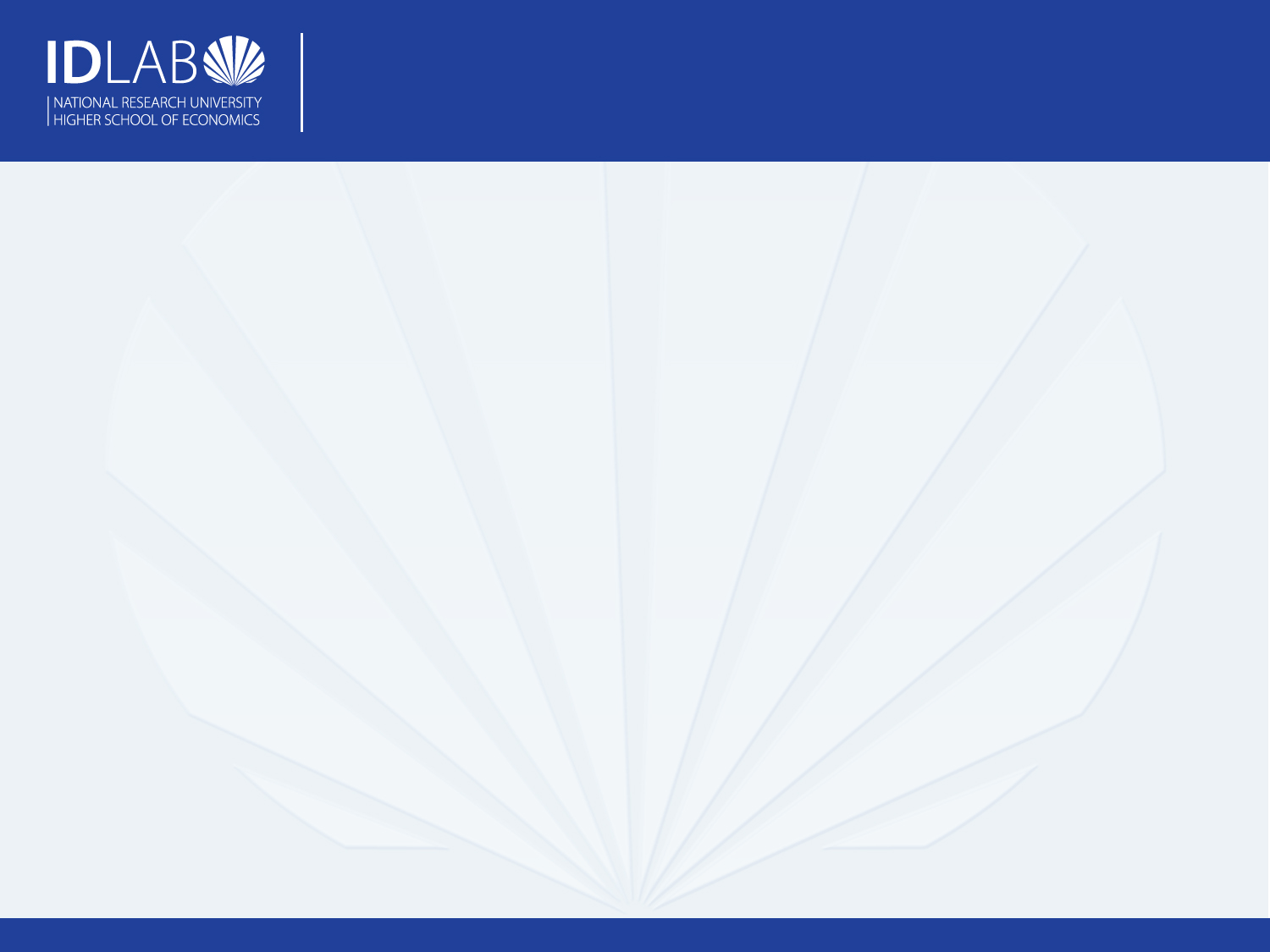 Questions and comments are welcome
Contacts:

Angel Barajas abarajas@uvigo.es (Vigo, Spain)
Elena Shakina eshakina@hse.ru (Sankt-Petersburg, Russia)
Mariia Molodchik, mmolodchik@hse.ru  (Perm, Russia)

https://idlab.hse.ru/en/
13